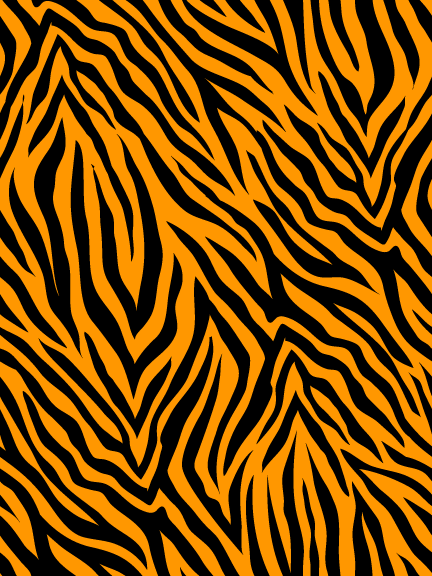 le zèbre
la girafe
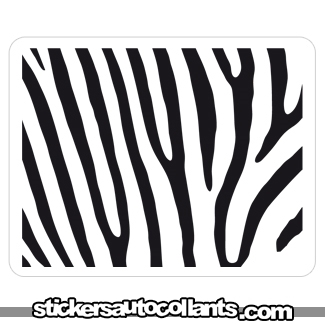 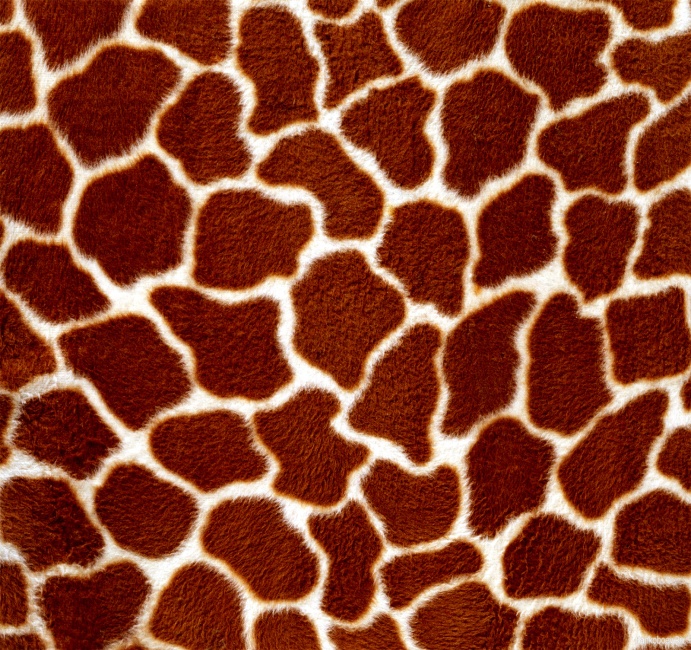 le tigre
le lion
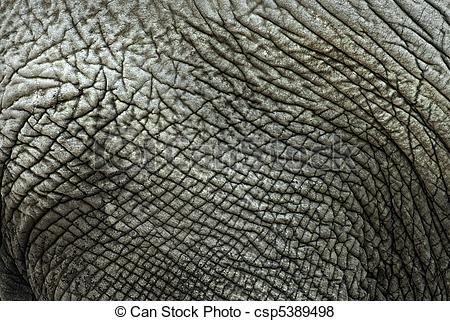 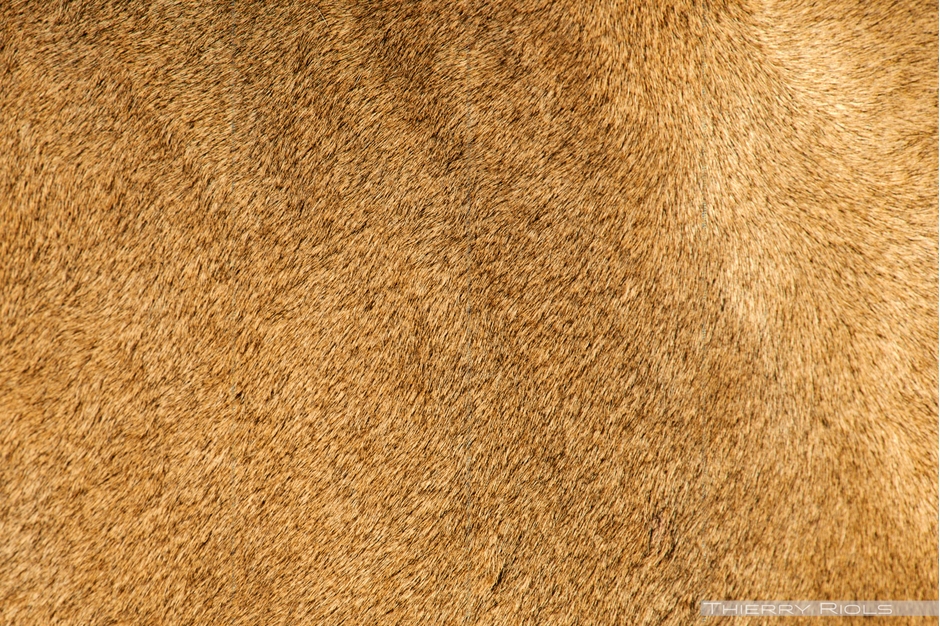 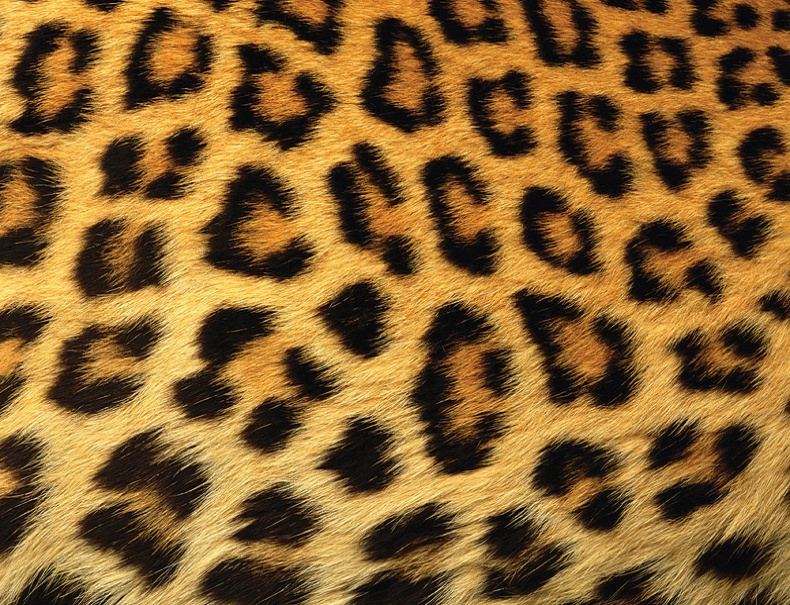 le léopard
l’éléphant, le rhinocéros…
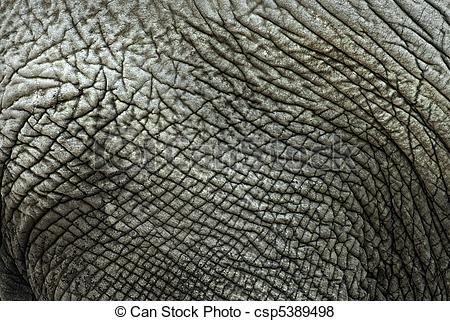 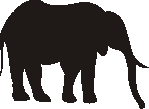 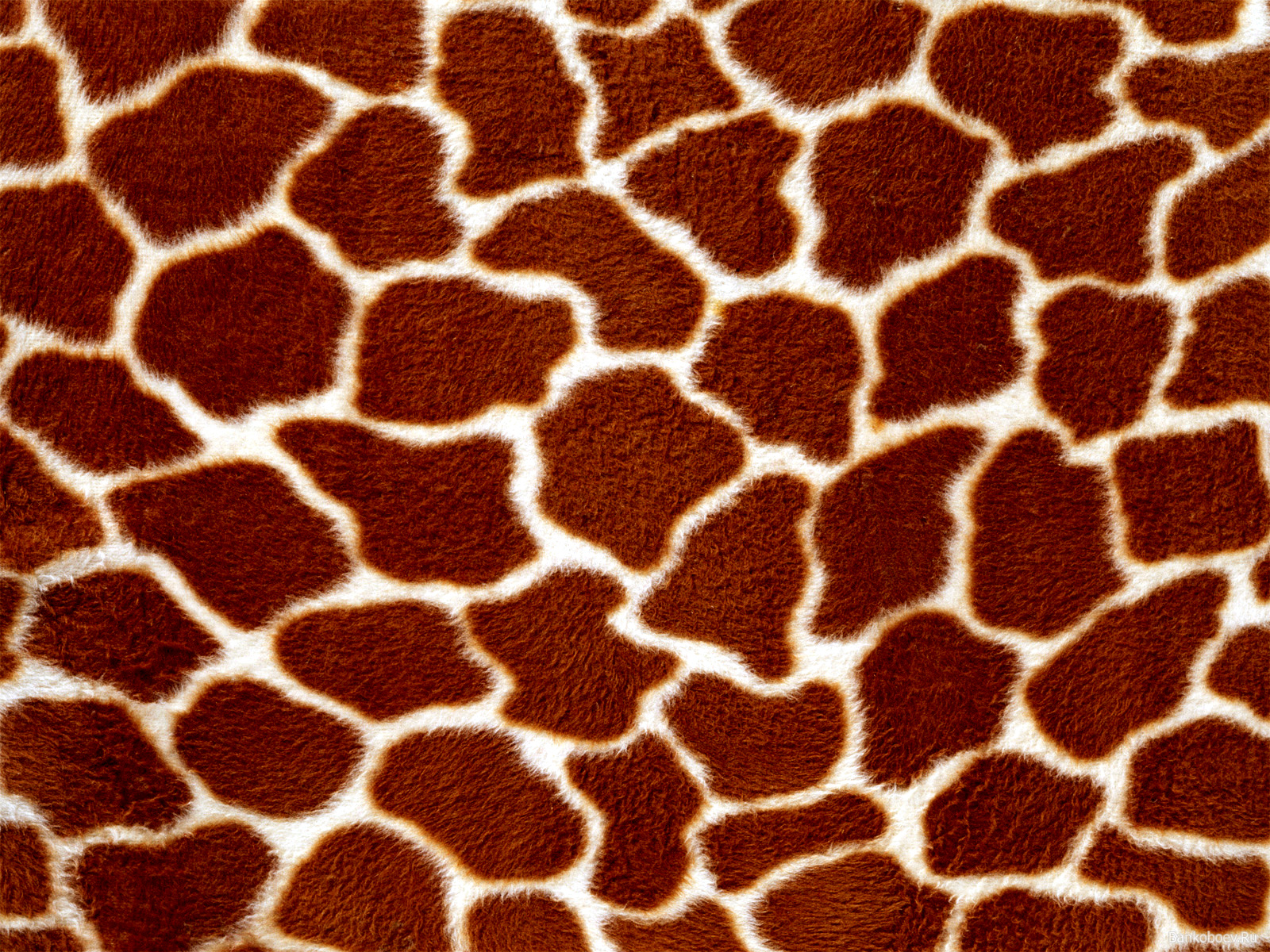 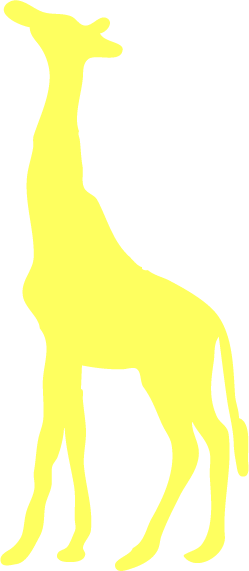 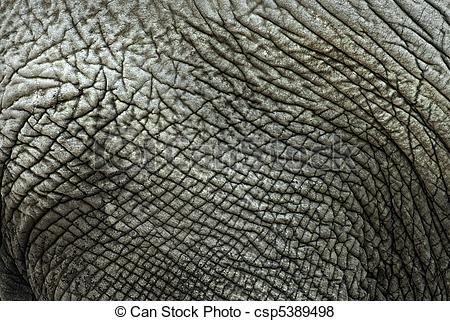 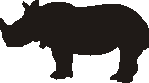 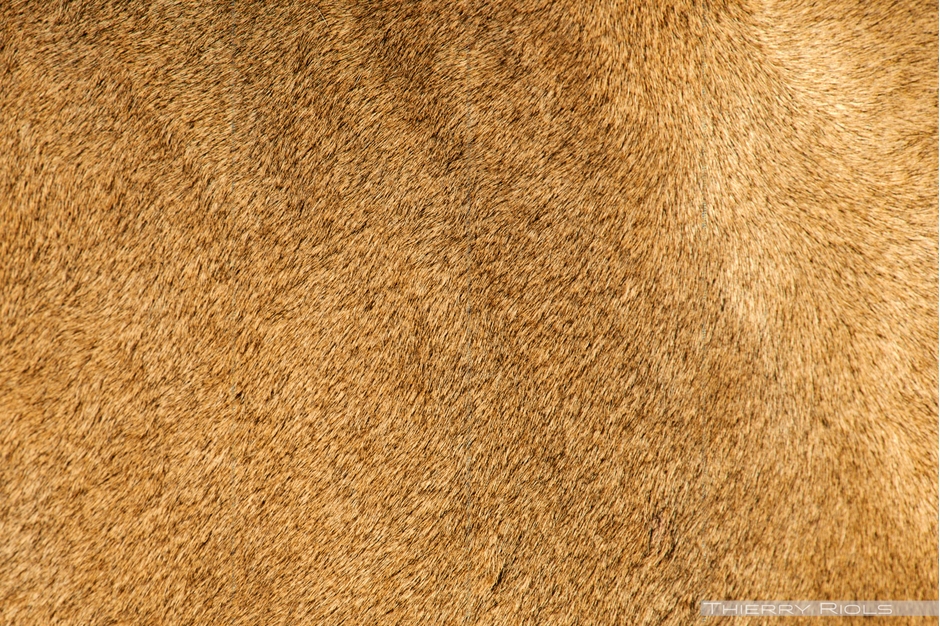 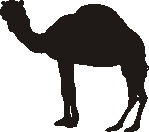